9th International Conference on Artificial Intelligence Applications and Innovations
AIAI 2013
Modeling Health Diseases using Competitive Fuzzy Cognitive Maps
PhD Candidate Antigoni P. Anninou
Professor Peter P. Groumpos

Laboratory for Automation and Robotics 
Department of Electrical and Computer Engineering
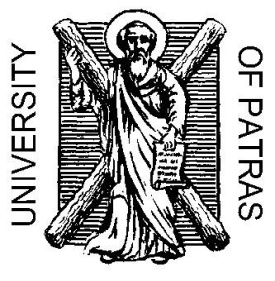 Outline
Aim
Decision Support Systems
Fuzzy Cognitive Maps
Augmenting FCMs using Case Based Reasoning
Competitive Fuzzy Cognitive Maps
Competitive Fuzzy Cognitive Maps for Knee Injuries
Conclusions
2
Aim
Present 

A new approach in modeling knee injuries using Competitive Fuzzy Cognitive Maps (CFCMs)

Simulation Results
3
Decision Support System (DSS)
Definition: Interactive computer – based support system for making decisions in any complex system, when individuals or a team of people are trying to solve unstructured problems on an uncertain environment

	Aim: Reach acceptable and realistic decisions

	Methodology: Exploitation of experts’ experience
4
Problems in medical decision support systems
High amount of data and information from interdisciplinary sources 

Medical information may be vague, or missing

Variety of inputs in order to infer the final diagnosis
5
Solution
A modeling tool that can handle all these challenges and at the same time to be able to infer a decision

A special type of FCM has been introduced for Medical Diagnosis systems, with advanced capabilities, the Competitive Fuzzy Cognitive Map (CFCM)
6
Fuzzy Cognitive Maps (FCM) (1/2)
Modeling method for describing particular domains

Fyzzy-graph structures for representing causal reasoning
7
Fuzzy Cognitive Maps (2/2)
Nodes: Represent the system’s concepts or  variables

Arrows: Interconnection between nodes. Show the cause-effect relationship between them
 
W: Interrelationship between two nodes:
W>0 positive causality       
 W<0 negative causality
W=0 no relationship
8
Types Of Concepts
In Decision-Making Systems the Fuzzy Cognitive Maps consist of two different types of concepts: 
 the n decision-concepts 
 the m factor-concepts

The factor-concepts can be considered as inputs whereas the decision-concepts as outputs
9
Case Based Reasoning (cbr)
Advantages:
Use the CBR subsystem to generate a sub-FCM emphasizing the nodes activated by the patient data and thus redistributing the causal weights between the concept-nodes
Avoid the possibility of a wrong diagnosis by using only a small part of nodes of the entire system
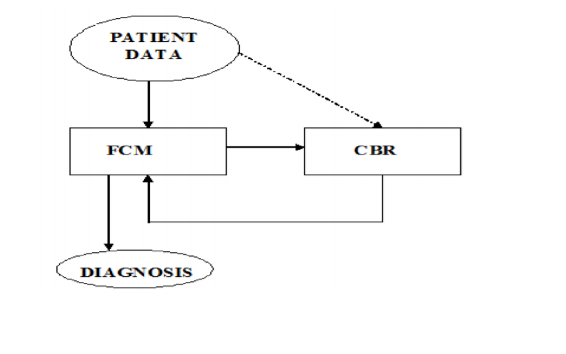 10
Competitive Fuzzy Cognitive Maps (CFCM)
The output nodes of a FCM used in decision-making, in many cases, must "compete" against each other in order for only one of them to dominate and be considered the correct decision

In order to achieve this "competition", the interaction of each of these nodes with the others should have a very high negative weight. This implies that the higher the value of a given node, the lower the value of competing nodes
11
A General Medical Decision Support CFCM
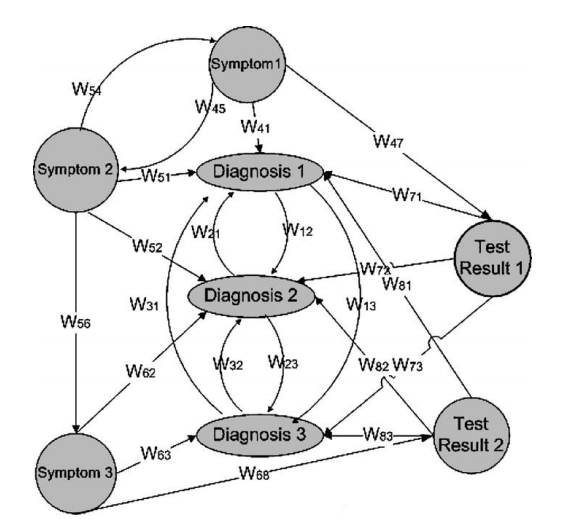 12
Competitive Fuzzy Cognitive Maps for Knee Injuries
n decision-nodes (as outputs):
C1: Overuse injuries
C2: Patellofemoral pain syndrome
C3: Osteochondritis dissecans of the femoral condyles 
C4: Tibial tuberosity apophysitis 
C5: Iliotibial band syndrome  
C6: Biceps femoris tendinitis
C7: Inferior patellar pole osteochondritis
13
Competitive Fuzzy Cognitive Maps for Knee Injuries
m factor-nodes (as inputs):
	C8: Patellar Instability
	C9: Patellar Crepitation
	C10: Patella Dislocation
	C11: Patella Pain
	C12: Rectus Femoris Pain
	C13: Muscle Pain
	C14: Quadriceps Pain
	C15: Tendon Injury
	C16: Edema
	C17: Heat
	C18: Passive Hyperextension Pain
	C19: Active Hyperextension Pain
	C20: Pain during exercise
	C21: Patellofemoral Joint Crepitation
14
Competitive Fuzzy Cognitive Map for Knee Injuries
15
Linguistic Variables of the Concepts Relationships
16
Simulation Results (1/3)
After:
defuzzification method
the recursive algorithm



each node converges to a final value and the decision node with the maximum value is the most possible diagnosis based on the model
17
Simulation Results (2/3)
Subsequent values of concepts till convergence
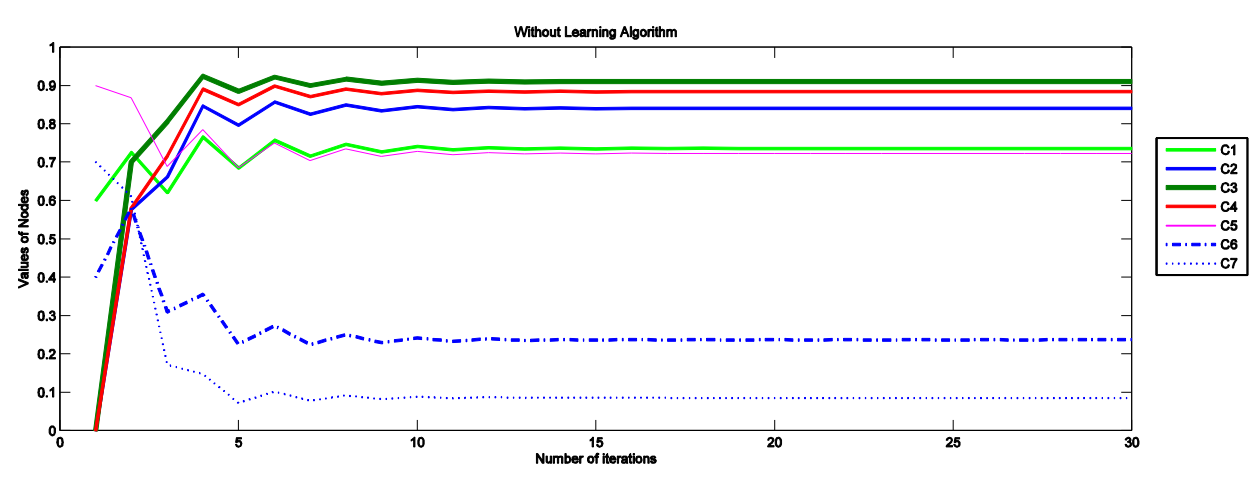 18
Simulation Results (3/3)
In the specific case there is more than one output that has also high convergence values
These types of injuries are very similar because of the adjacent symptoms
Patellofemoral pain syndrome, osteochondritis dissecans of the femoral condyles, and tibial tuberosity apophysitis are the predominant types of injuries that the patient of the example may suffer
19
Conclusions
Need for software tools for Medical Decision Support Systems using theories of FCMs

Learning algorithms should be considered to further investigate Medical problems

More simulation results and more examples are necessary in order to compute the system’s reliability in the diagnosis of a specific injury
20
Thank you for your attention
PhD Candidate Antigoni P. Anninou
Email: anninou@ece.upatras.gr
Professor Peter P. Groumpos 	
Email: groumpos@ece.upatras.gr